Основоположник русского стихосложения, автор первых пьес Симеон Полоцкий
Полоцк 1629 – Москва 1680
великий белорусский просветитель 
один из выдающихся деятелей не только белорусской и русской, но и более того, славянской культуры в целом, духовной писатель, богослов, драматург, переводчик
один из первых русских поэтов, автор силлабических виршей 
	на церковнославянском ипольском языках. 
монах
1666 г. уезжает в Москву – Кремль – читает свои стихи высочайшему семейству
1661 г. навсегда переехал в Москву – учитель латинского языка, 
знание несколько языков (болгарский, латинский, украинский, польский...) и грамматики, риторики, диалектики..
его талант побудил царя Михайловича пригласить его в наставники к наследнику перестола
учитель царских детей
1680 составил проект первого высшего учебного заведения в Москве
Для царских детей написал
множество стихотворений и множество нравственно-дидактических поэм вошедших в Вортоград Многоцветный
	(поэтический сборник)
	- памятник древнерусской литературы второй половины XVII века и один из наиболее изученных текстов Симеона
   - также одним из наиболее ярких проявлений русского литературного барокко. 
	-несколько тысяч стихотворных текстов, написанных силлабическим стихом
«Житие и учение Христа Господа и Бога нашего», 
«Книга кратких вопросов и ответов катехизических» 

самое известное религиозно-политическое произведение Жезл правления!!

составлял речи царя, писал торжественные объявления, переводил полемические трактаты
Одной из главных в своей деятельности Симеон Полоцкий считал проповедническую. Им было написано более 200 проповедей, которые составили сборники «Вечеря душевная» (1681 г.) и «Обед душевный» изданные уже после смерти их автора.

В далнейшем в Москве писал драматургические сочинения и появились новые произведения как пеьсы в стихах , например «Комедия притчи о блудном сыне»
Фигурные стихи
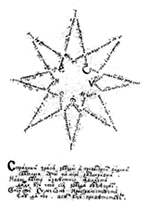 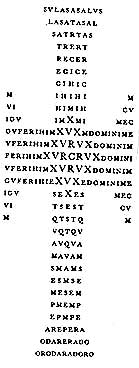 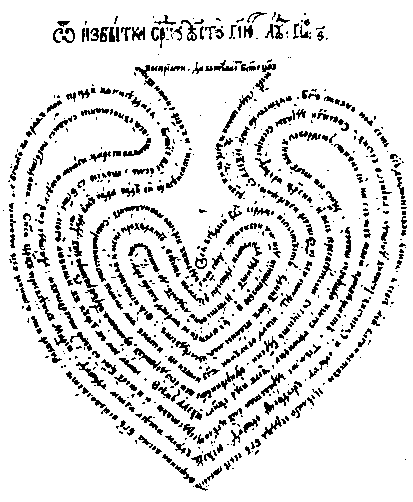 в 2004 году в Полоцке был установлен ему памятник
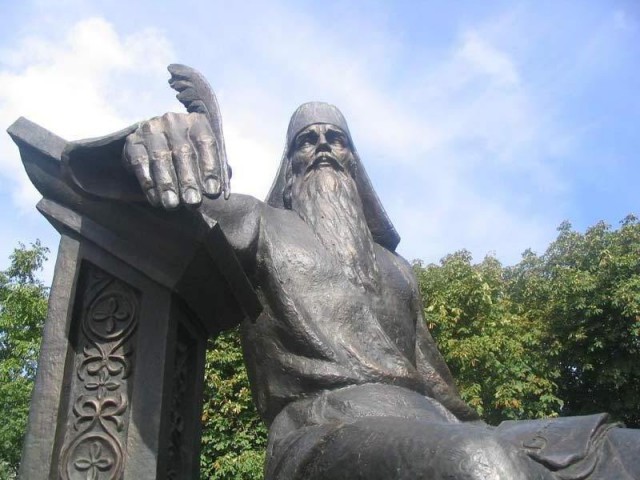 Источники:
http://www.blagobor.by/article/history/simeonpolock
http://www.portal-slovo.ru/history/35573.php

Staroruská čítanka, SPN Prahа